муниципальное бюджетное дошкольное образовательное учреждение______ 
 
«Детский сад № 41 «Зоренька» города Чебоксары Чувашской_____
Креативные развивающие игры схемы для детей старшего дошкольного возраста с использованием компьютерных технологий
Савченкова Валентина Ивановна
             Музыкальный руководитель
2013 г
Цель: использовать педагогические методы и  приемы с применением информационных технологий
ИГРЫ-ВИКТОРИНЫ 
с использованием компьютерных технологий
Задачи: Прививать интерес  к устному народному творчеству, трудолюбию, выражать свое отношение к конкретному поступку литературного героя, понимать скрытые мотивы поведения персонажей;
   Учить безопасному поведению  детей;
   Развивать воображение, логическое мышление, творчество и  связную речь.
Раскрасьте три кружочка розовым  цветом 
и отгадайте название сказки.
«Три поросенка»
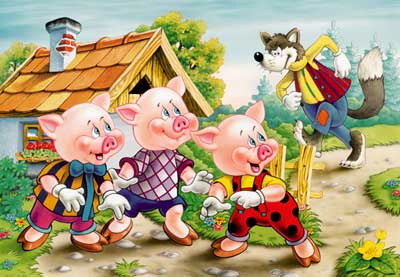 Раскрасьте три кружочка от  большого до маленького  коричневым цветом 
и отгадайте название сказки.
«Три медведя»
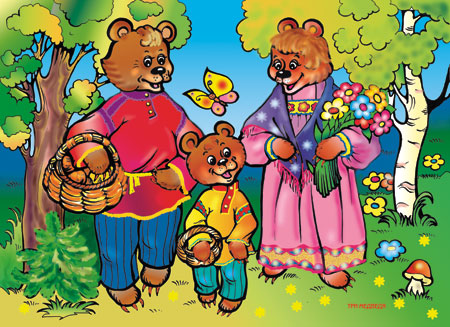 Раскрасьте 
семь треугольников 
серым цветом 
и отгадайте название сказки.
«Волк и семеро козлят»
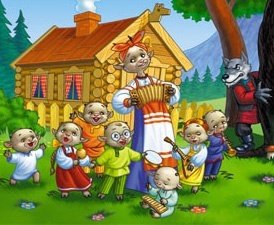 А какая это может быть  сказка?
V
V
V
V
V
V
V
«Гуси-лебеди»
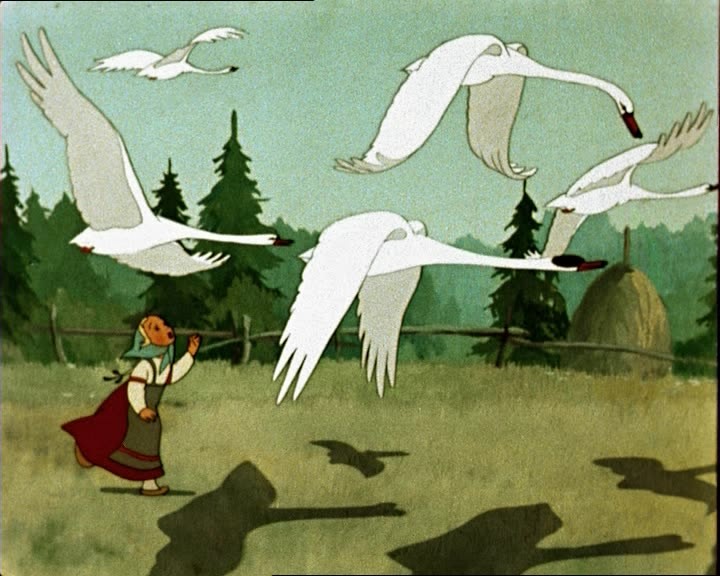 Отгадайте 
персонажи каких сказок 
живут в  волшебных домиках
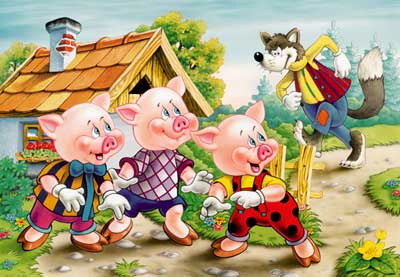 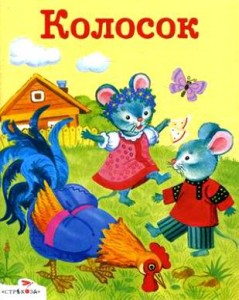 ДОМ УМА
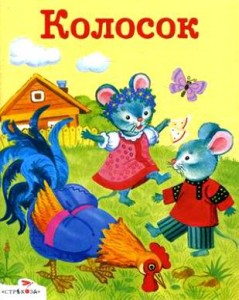 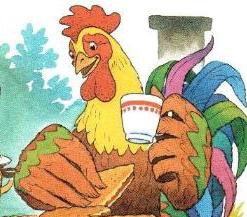 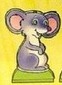 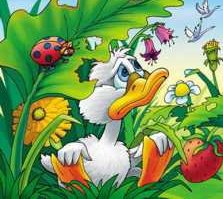 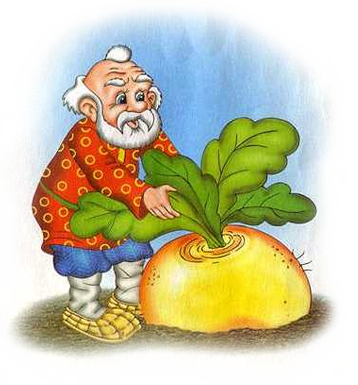 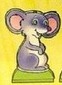 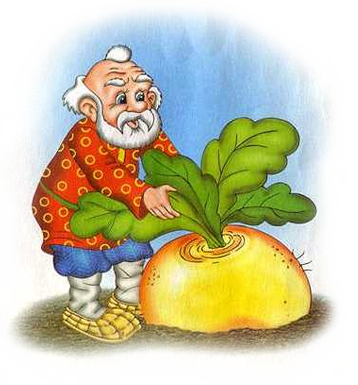 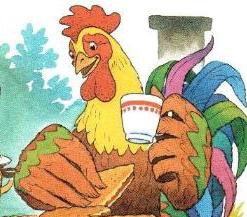 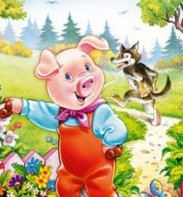 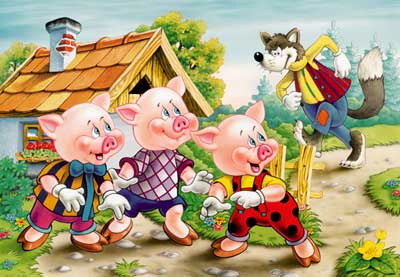 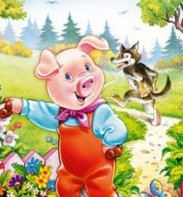 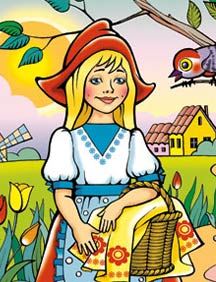 ДОМ  ДОБРОТЫ
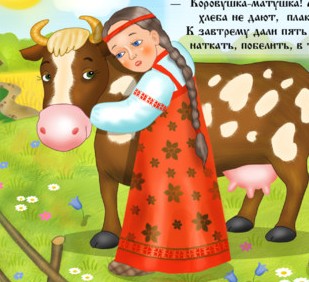 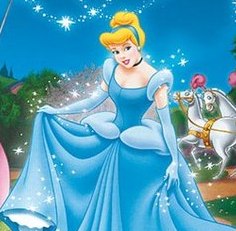 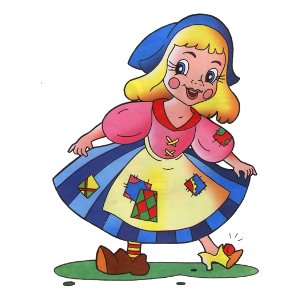 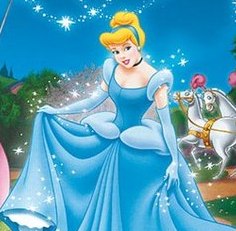 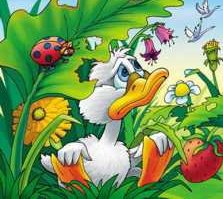 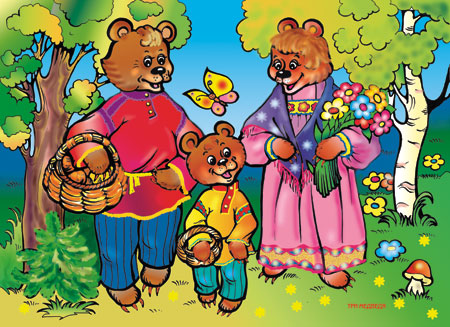 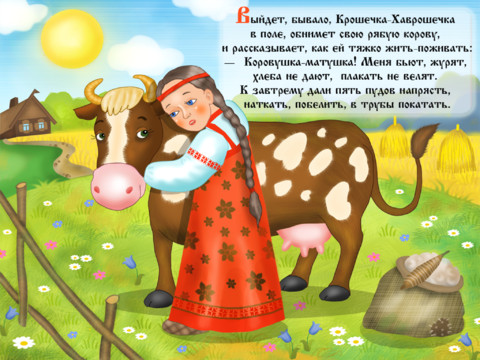 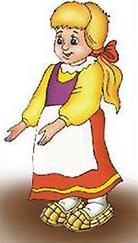 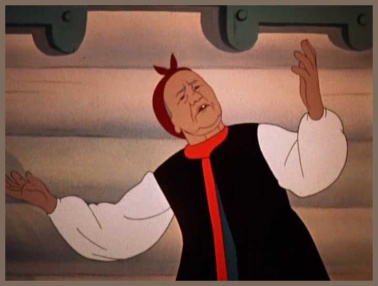 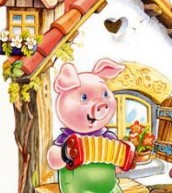 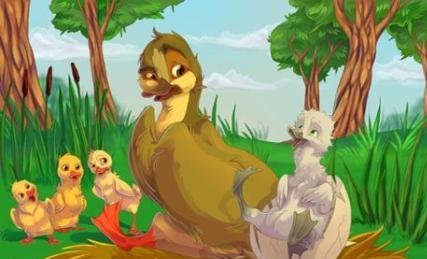 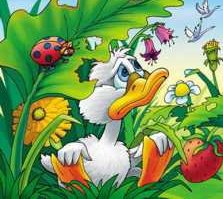 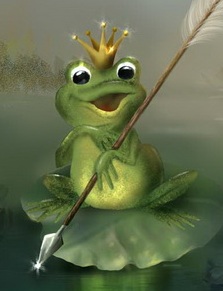 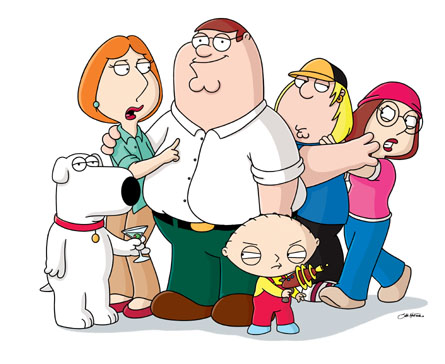 Понравилась ли вам игра?
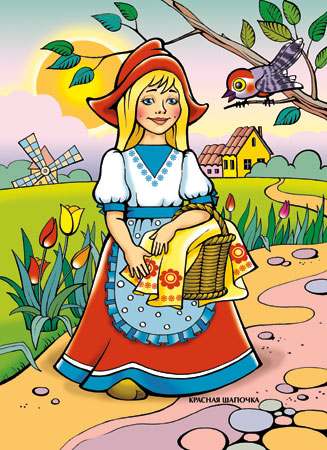 Какие сказки 
мы вспомнили?
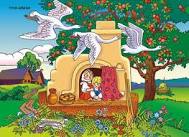 ИГРА  «ПОЧТАЛЬОН»
Цель: закрепить цифры от 1-го до 6-ти, геометрические фигуры, навыки чтения. Уточнить представление детей 
о работе почтальона.
Прочитайте телеграмму, глядя на цифры:
ДЕДУШКА
ВАША
1
5
ВСТРЕЧАЙТЕ
МАША
6
3
4
2
ОБНИМАЮ
БАБУШКА
ДЕДУШКА
БАБУШКА
ВСТРЕЧАЙТЕ
ОБНИМАЮ
ВАША
МАША
ИГРА  «ВИРТУАЛЬНЫЕ ОЧКИ»
Цель: закрепить основные цвета, геометрические фигуры. 
Развить логическое мышление, 
воображение и фантазию.
Что вы увидите если наденете «Виртуальные очки»?
 А если очки станут красными, зелеными,
синими, желтыми?
Использованная литература:
Л.Б. Фесюкова «Креативные задания и схемы 
для детей 4-7 лет», 
Творческий центр «Сфера», 2007г.
Спасибо за внимание!